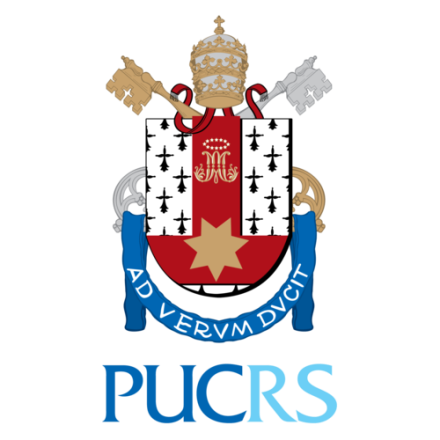 Pontifícia Universidade Católica do Rio Grande do Sul Escola Politécnica
LABORG
Prof. Ney Calazans
Última alteração: 15/10/2021
Baseado em materiais originais dos Profs. Fernando Moraes, Ney Calazans e Rafael Garibotti
AULA SOBRE
PROGRAMAÇÃO EM LINGUAGEM DE MONTAGEM DO MIPS
INTRODUÇÃO
Conjunto de instruções para estudo

MIPS-I

Arquitetura baseada no paradigma RISC
Ambiente de Simulação

MIPS Assembler and Runtime Simulator, site

http://courses.missouristate.edu/KenVollmar/MARS

Comando para executar o ambiente 

java -jar Mars4_5.jar
Objetivo desta aula
Revisar conceitos básicos de programação no MIPS
1
COMANDO IF-THEN-ELSE EM C
IF THEN ELSE
Mapeando linguagem de alto nível em Linguagem de Montagem (Assembly)
.text
  .globl main

main:
  li   $t0, 4			# i($t0)4
  li   $t1, 6			# j($t1)6

  beq  $t0, $t1, SeEntao	# if (i==j)
  subi $t1, $t1, 1		# j  j-1
  j    fim

SeEntao:
  addi $t0, $t0, 2		 # i  i+2

fim:
  jr   $ra
main(){
  int i=4, j=6;

  if(i==j)
    i=i+2;
  else
    j=j-1;
}
2
COMANDOS DE REPETIÇÃO EM C
COMANDOS DE REPETIÇÃO
Exemplo 1 (laço for)
main(){
  int i;
  int sum = 0;
  for(i=0; i<=100; i=i+1)
    sum += i * i;
}
.text
.globl main

main:
  move $t0, $zero     # sum  0;
  move $t1, $zero     # i  0;
  li   $t2, 100       # limite superior do for

loop:
  bgt  $t1, $t2, afterLoop # teste inverso, i>100
  mul  $t3, $t1, $t1	  # i * i
  add  $t0, $t0, $t3	  # sum = sum + i * i;
  add  $t1, $t1, 1    # i=i+1
  j    loop           # volta p/ loop 

afterLoop:
  jr   $ra
3
COMANDOS DE REPETIÇÃO
Exemplo 2 (laço do…while)
.text
.globl main

main:
  li   $t0, 50       # index ($t0) 50;
  move $t1, $zero    # sumOfValues ($t1) 0;

loop:
  add  $t1, $t1, $t0	 # sumOfValues+=index
  addi $t0, $t0, -1  # index--
  bgtz $t0, loop     # i > 0, volta a executar 

  jr $ra
main(){
  int index = 50;
  int sumOfValues = 0;
  do{
    sumOfValues += index;
    index = index - 1;
  }while(index>0);
}
4
CHAMADAS DO SISTEMA NO MARS
CHAMADAS DO SISTEMA
O código da chamada de sistema deve ser escrito no registrador $v0 antes da syscall
5
CHAMADAS DO SISTEMA
Exemplo 1 (printf)
rem  $t3, $t2, $t3  #(x+y)%2
  beqz $t3, IgualZero #se == 0
  move $t0, $t1       #senao
  j    printCoisa
IgualZero:
  add  $t0, $t0, $t1
printCoisa:
  li   $v0, 4	
  la   $a0, texto
  syscall  #imprime texto
  li   $v0, 1
  move $a0, $t0
  syscall  #imprime inteiro
  li   $v0,10
  syscall
.data
  #declaração das variáveis
  x: .word 5
  y: .word 3
  #declaração do texto
  texto: .asciiz "O valor de x é "
.text
  .globl main

main: 
  lw   $t0, x($zero)  #x=5 - pseudo
  lw   $t1, y($zero)  #y=3 - pseudo
  add  $t2, $t0, $t1  #x+y
  li   $t3, 2
  ...
main() {
  int x=5, y=3;

  if((x+y)%2==0)
    x=x+y;
  else
    x=y;

  printf(“O valor de
         x é %d”, x);
}
6
CHAMADAS DO SISTEMA
Exemplo 2 (Resolução interativa)
.data
  txtLido: .asciiz "O valor lido é " 
.text
  .globl main
main:
  li $v0, 5
  syscall          #lê inteiro
  move $t0, $v0
  li $v0, 4        #imprime texto
  la $a0, txtLido  #endereço do texto
  syscall
  li $v0, 1
  move $a0, $t0
  syscall          #imprime valor lido
  li $v0,10
  syscall
main(){
  int x;
  scanf(“%d”, &x);
  printf(“O valor lido é %d”, x);
}
7
VETORES
VETORES
Exemplo 1 (Declarando e manipulando vetores)
.data
  x: .word 25 33 18 23 32 	# Reserva 5 palavras em memória
                     	# Adicionalmente, inicializa os campos da memória
.text
.globl main
main:
  li   $t0, 0         # i  0
  li   $t1, 20        # Define última posição do vetor
loop:
  beq  $t0, $t1, dim  # Se é o fim do laço, sai
  li   $v0, 1         # Define o serviço
  lw   $t2, x($t0)
  move $a0, $t2       # Define a posição do vetor a ser impresso
  syscall             # Imprime o valor de i
  addi $t0, $t0, 4    # i++, alinhado com a memória 4 bytes por palavra
  j    loop 	  # Volta para testar se saída do loop
fim:
  li   $v0,10
  syscall
main() {
  int x[5]={25, 33, 18, 23, 32};
  for(int i=0; i<5; i++)
    printf("%d", x[i]);
}
8
VETORES
Exemplo 2 (Declarando e manipulando vetores)
.data
  x:	.space 40	# Reserva 40 bytes na memória
  # isto é quase equivalente a (a primeira opção não escreve nada em x; pode ter lixo anterior)
  # x:	.word 0:10	# Reserva 10 palavras de memória e inicializa campos com 0
.text
.globl main
main:
  li	$t0, 0	# i  0
  li	$t1, 40	# Define última posição do vetor
loop:
  beq	$t0, $t1, fim	# Se é fim do laço, sai
  li	$v0,5	# Lê caractere do teclado		
  syscall		
  sw	$v0, x($t0)
  addi	$t0, $t0, 4	# i++, alinhado com a memória 4 bytes por palavra
  j		loop
fim:  
  li	$v0,10
  syscall
main() {
  int x[10];
  for(int i=0; i<10; i++)
    scanf(“%d”, &x[i]);
}
9
SUPORTE A SUBROTINAS
SUPORTE A SUBROTINAS
Qual o lugar mais rápido que pode armazenar dados a serem usados pela subrotina?
Registradores!
Convenções de software de uso de registradores MIPS para sub-rotinas (compiladores usam estas)

$a0 - $a3  parâmetros para a subrotina

$v0 - $v1  valores de retorno da subrotina

$ra   registrador de endereço de retorno ao ponto de origem (ra  return address)
10
SUPORTE A SUBROTINAS
Prepara argumentos para o procedimento
$a0-$a3
Desvio para procedimento
Continuação do programa
jal $ra; desvio
Execução do procedimento
Valores de retorno do procedimento
$v0-$v1
Retorno para a continuação do programa
jr $ra
11
CHAMADA DE SUBROTINAS
Exemplo 1 (Passando argumentos)
main() {
  int index;
  scanf(“%d”, &index);
  ImprimeValor(index);
}

ImprimeValor(int _parametro){
  printf("Imprimindo valor %d", _parametro);
}
.data
  txtImpressao: .asciiz "Imprimindo valor "
.text
  .globl main
main:
  move	$s0, $ra		# salva o endereço de retorno
  li	$v0, 5
  syscall
  move	$a0, $v0
  jal	ImprimeValor	# chama subrotina e salva
				#o ponto de retorno
  move	$ra, $s0
  li	$v0,10
  syscall
12
CHAMADA DE SUBROTINAS
Exemplo 1 (Passando argumentos)
main() {
  int index;
  scanf(“%d”, &index);
  ImprimeValor(index);
}

ImprimeValor(int _parametro){
  printf("Imprimindo valor %d", _parametro);
}
...
ImprimeValor:
  move	$t0, $a0		# salva valor a ser impresso
  li	$v0, 4		
  la	$a0, txtImpressao
  syscall		# imprime texto
  li	$v0, 1
  move	$a0, $t0		# restaura valor a ser impresso
  syscall
  jr	$ra
13
CHAMADA DE SUBROTINAS
Exemplo 2 (Retorno de subrotinas)
.data
  operadorA: .space 4
.text
  .globl main
main:
  move	$s0, $ra	# salva o endereço de retorno
  li	$v0, 5
  syscall
  move	$a0, $v0	# define parâmetro
  jal	inc	# chama subrotina e salva o ponto de retorno
  sw	$v0, operadorA($zero)
  move	$ra, $s0	# restaura ponto de retorno anterior
  li	$v0, 10
  syscall
inc:
  addi	$v0,$a0,1# retorno feito com o registrador $v0
  jr	$ra
main() {
  int operadorA;
  scanf(“%d”, &operadorA);
  operadorA = incrementa(operadorA);  
}

incrementa(int _opA){
  return _opA + 1;
}
14
CHAMADA DE SUBROTINAS
Exemplo 2 (Retorno de subrotinas)
.data
  operadorA: .space 4
.text
  .globl main
main:
  move	$s0, $ra	# salva o endereço de retorno
  li	$v0, 5
  syscall
  move	$a0, $v0	# define parametro
  jal	inc	# chama subrotina e salva o ponto de retorno
  sw	$v0, operadorA($zero)
  move	$ra, $s0	# restaura ponto de retorno anterior
  li	$v0, 10
  syscall
inc:
  addi	$v0, $a0, 1 # retorno feito com o registrador $v0
  jr	$ra
main() {
  int operadorA;
  scanf(“%d”, &operadorA);
  operadorA = incrementa(operadorA);  
}

incrementa(int _opA){
  return _opA + 1;
}
15
TRABALHO T4
PROJETO
Escreva um programa em linguagem de montagem do MIPS que leia uma matriz bidimensional de anos (BISSEXTO_CAND), e informe quais destes são anos bissextos. A matriz de anos é pré-existente. O programa recebe como entrada o número da linha da matriz que deverá ser alvo da consulta. O programa deve verificar se a linha existe, senão solicita-se um novo número de linha até que esta seja válida. Ao final da análise da linha, a quantidade de anos bissextos encontrados deve ser gravada no espaço de memória CNT, e cada ano bissexto encontrado é gravado no vetor RESULTADO. Lembre-se que um ano é bissexto se (ano mod 4 == 0 e (ano mod 100 != 0 ou ano mod 400 == 0)). Por fim, durante a execução do programa, mantenha o usuário informado do que está sendo computado, via mensagens para este
16
PROJETO
Um exemplo de área de dados que se pode utilizar é

.data
  BISSEXTO_CAND:
			.word	2016 2012 2008 2004 2000
	1916 1911 1908 1904 1900
	1861 1857 1852 1846 1844
	1728 1727 1726 1725 1723
  LINHAS:	.word 4
  COLUNAS:	.word 5
  CNT:		.word 0
  RESULTADO:	.word 0 0 0 0 0
  TEXTO_1:	.asciiz "Qual linha deseja verificar?"
  TEXTO_2:	.asciiz "Total de anos bisextos: "
  TEXTO_3:	.asciiz "\nOs anos bisextos são: "
  TEXTO_4:	.asciiz ","
17
PROJETO
Ao final da execução do programa, o seguinte resultado é esperado para as variáveis destacadas. Neste exemplo, o usuário indicou a linha 0!
 
  CNT:       .word 5
  RESULTADO: .word 2016 2012 2008 2004 2000
18
PROJETO – Regras do Jogo
O programa escrito deve ser independente do tamanho da tabela de anos
Ele deve funcionar para qualquer tamanho, desde que se respeite as restrições seguintes
LINHAS  numeral Natural >0
COLUNAS  numeral Natural >0
Utilizem sub-rotinas para encapsular as partes do código
Partes naturais do programa candidatas a serem implementdas como subrotina são 
O cálculo da bissextualidade de um ano, dado o ano
A impressão do resultado da computação, dados CNT e o vetor RESULTADO
16
PROJETO
A tela ao lado mostra alguns exemplos de execução do programa no Mars
Observe-se que a primeira linha indicada é 8, que é inválida por ser maior que o número de linhas da matriz de anos
Assim, foi pedido que o usuário indicasse outra linha para verificação
Nas demais simulações, informa-se uma linha válida, e se pode observar a resposta esperada!
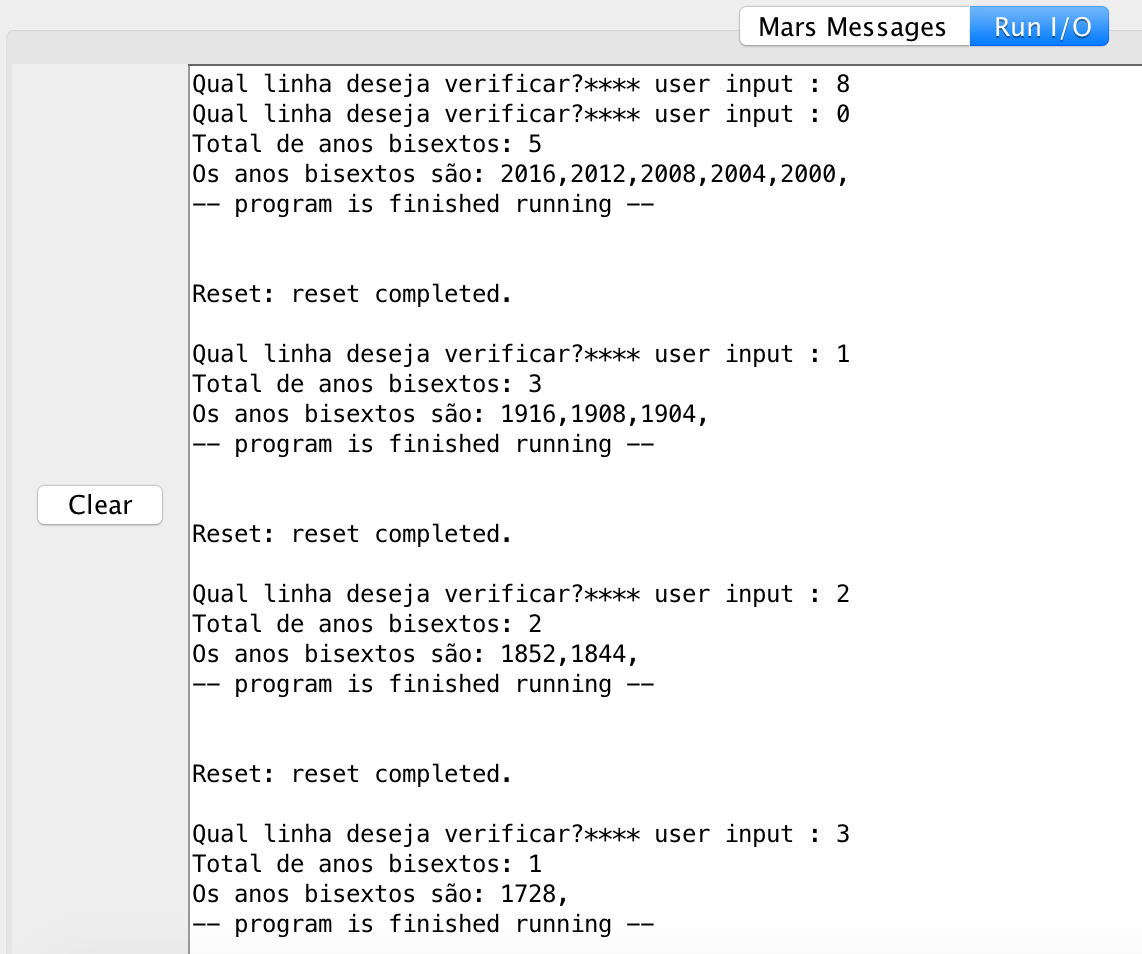 19
RESUMO DO TRABALHO T4
O Trabalho T4 consiste em um arquivo compactado (.zip) contendo


Um relatório em PDF descrevendo a implementação do problema	(3,0 pontos)

O código em linguagem de montagem do MIPS 			(7,0 pontos)

Dicas

Você irá encontrar no material de apoio do T4 um código em C que resolve um problema similar ao problema proposto!
Use ele como base para criar o seu programa em linguagem de montagem do MIPS

Você também irá encontrar no material de apoio um esqueleto de código em linguagem de montagem com uma área de dados e estrutura de funções para o exemplo
adapte este esqueleto para seu programa
20